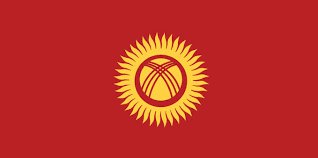 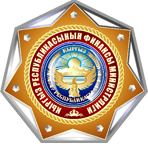 Министерство финансов Кыргызской Республики  Заседание тематической группы КС PEMPAL по вопросам бухгалтерского учета в государственном сектореминск, беларус, 03-05 октября 2016
Предпосылки
Реформирование системы управления государственными финансами и совершенствования бюджетного  процесса в Кыргызской Республике начата с 2009 года.
Одним из направлений реформы управления государственными финансами в Кыргызской Республике является развитие системы бухгалтерского учета и отчетности в государственном секторе с внедрением МСФО ОС. 
Основной целью реформирования бухгалтерского учета и отчетности является повышение качества финансовой отчетности правительства, обеспечение финансовой подотчетности правительства, улучшение системы управления государственными финансами.
СТРАТЕГИЯ внедрения МСФО ос  В государственном секторе
Внедрение стандартов финансовой отчетности будет осуществляться поэтапно.

Каждый этап будет охватывать ориентировочно от трех до пяти лет.
Прогресс достигнутый на данном этапе
На первоначальном этапе разработан ряд нормативных и методологических документов:
Внесены изменения в Закон о Бухгалтерском учете в части признания МСФО ОС  методологической основой составления финансовой отчетности в секторе государственного управления
Внедрен план счетов разработанный на основе бюджетной классификации в соответствии с СГФ 2001, положение по организации бухгалтерского учета в бюджетных учреждениях. 
Разработаны учетная политика, положение по подготовке отчетности сектора государственного управления и единый план счетов.
Основные проблемы И Препятствия
-Низкий потенциал бухгалтеров в секторе государственного управления
- ограниченные финансовые  и человеческие ресурсы выделенные на реализацию данной реформы
-отсутствие единой автоматизированной системы ведения бухгалтерского учета.
Решения
Принятие стратегии внедрения МСФО ОС с планом ее реализации. 
Повышение потенциала бухгалтеров в секторе государственного управления.
Придание статуса бухгалтерам, их сертификация и мотивация
Разработка и внедрение автоматизированной системы ведения учета.
Организация работы по осведомленности общественности о целях реформы и значимости финансовой отчетности.
СПАСИБО ЗА ВНИМАНИЕ !!!